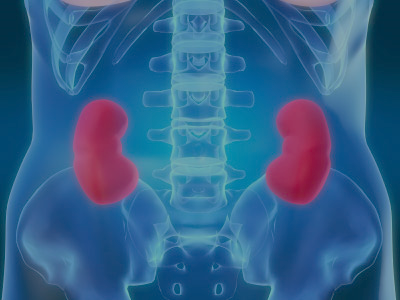 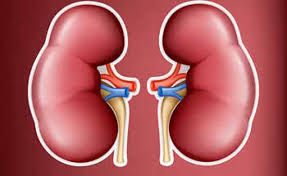 ১ মিঃ
স্বাগতম
পরিচিতি
২ মিঃ
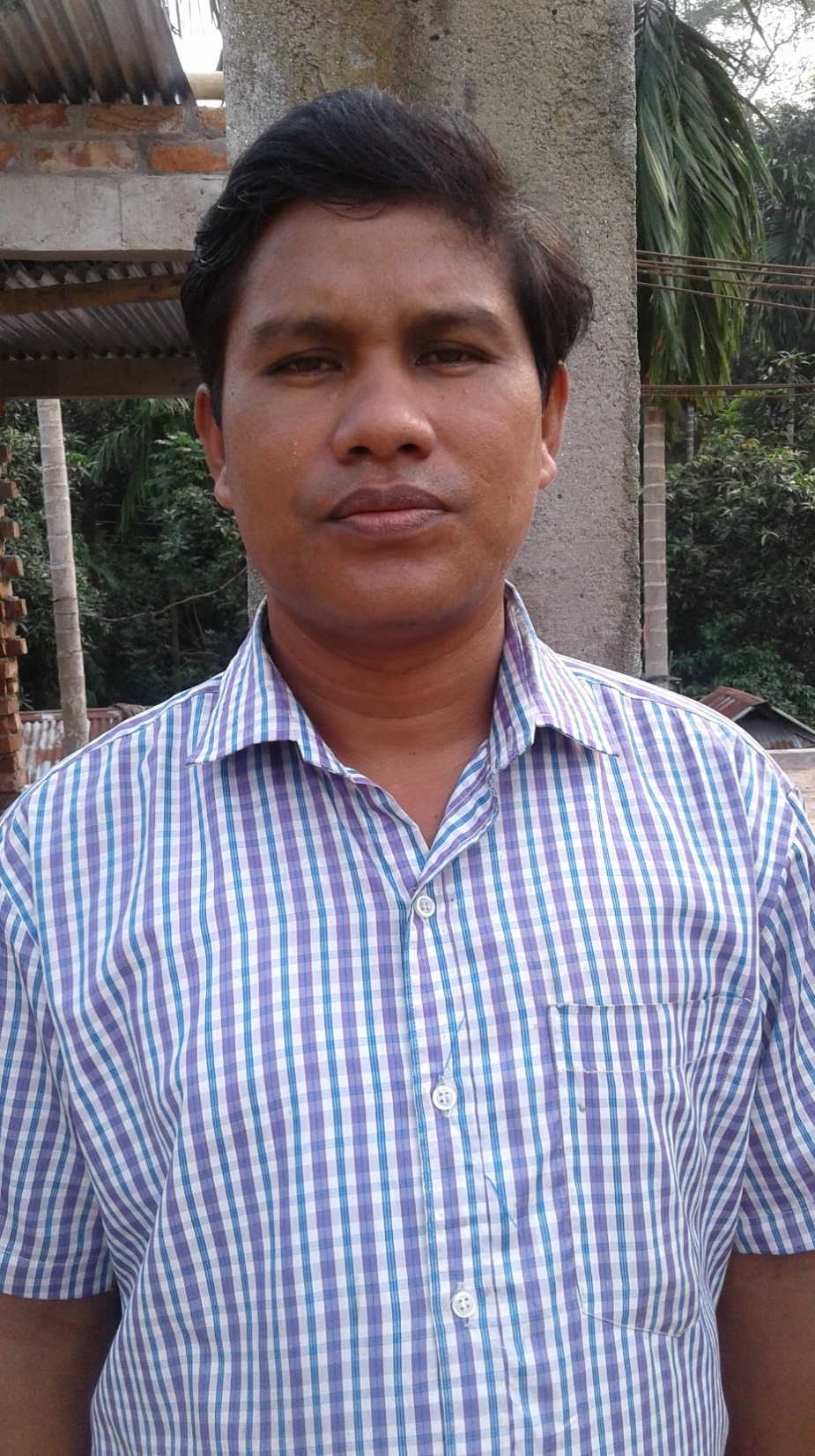 শ্রেণিঃ ৮ম
বিষয়ঃ বিজ্ঞান
অধ্যায়; ৫ম
পাঠঃ 11 ও ১২
সুদীপ্ত কুমার বর্মা 
সহকারী শিক্ষক
কালিরহাট উচ্চ বিদ্যালয়
পাটগ্রান, লালমনিরহাট ।
মোবাঃ ০১৭১৭২৯২১২৮
৩ মিঃ
ধোঁয়া বের হচ্ছে কেন?
আমাদের দেহ থেকে কী কী বর্জ্য পদার্থ বের হয়, এদের নাম বল?
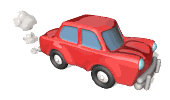 এধরনের বর্জ্য নিষ্কাশনে কোন কোন অংগ জড়িত?
রেচনতন্ত্র
৩ মিঃ
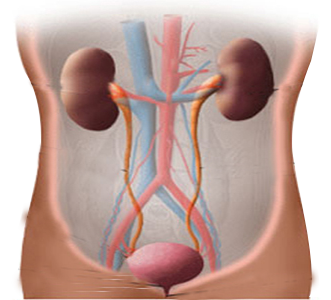 শিখনফলঃ-
২ মিঃ
বিভিন্ন  ধরনের রেচনতন্ত সম্পর্কে জানতে পারবে ।
৩মিঃ
O2
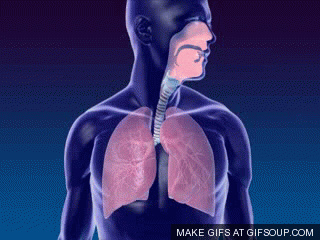 CO2
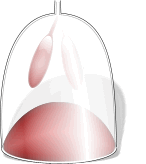 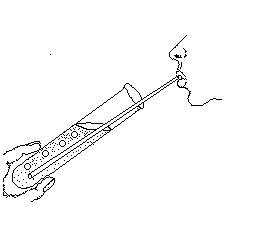 CO2 চুনের পানিকে ঘোলা করে
আমাদের দেহ থেকে এর মাধ্যমে কোন ধরনের বর্জ্য পদার্থ বের হয়?
বিপাকের ফলে সৃষ্ট বর্জ্য ( CO2 ) নিঃশ্বাসের মাধ্যমে দেহের বাইরে বের হয়।
ছবিতে কী দেখছো?
৩ মিঃ
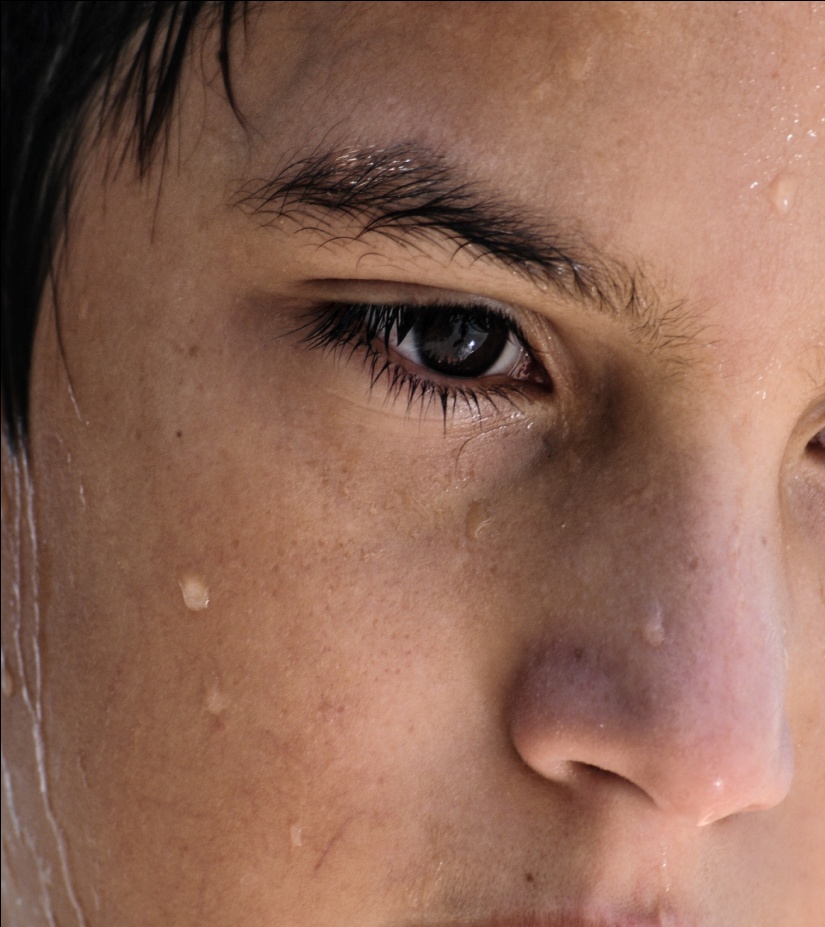 কোন ধরণের বর্জ্য  দেহের বাইরে বের হচ্ছে?
বিপাকের ফলে সৃষ্ট বর্জ্য লবণ জাতীয় ক্ষতিকর পদার্থ চর্মের মাধ্যমে দেহের বাইরে বের হয়।
লোমকূপ: ত্বকের ক্ষুদ্র ক্ষুদ্র ছিদ্র
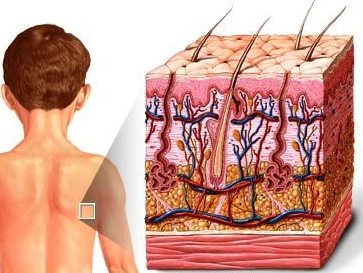 ৩ মিঃ
লোমকূপ
ঘামে সাধারনত পানির সাথে লবণ ও সামান্য CO2 এবং ক্ষতিকর পদার্থ থাকে।
কার্পেটের মত এবং মূলের পরিবর্তে রাইজয়েড আছে।
এই তন্ত্রের মাধ্যমে কোন ধরণের বর্জ্য পদার্থ বের হয়?
৩ মিঃ
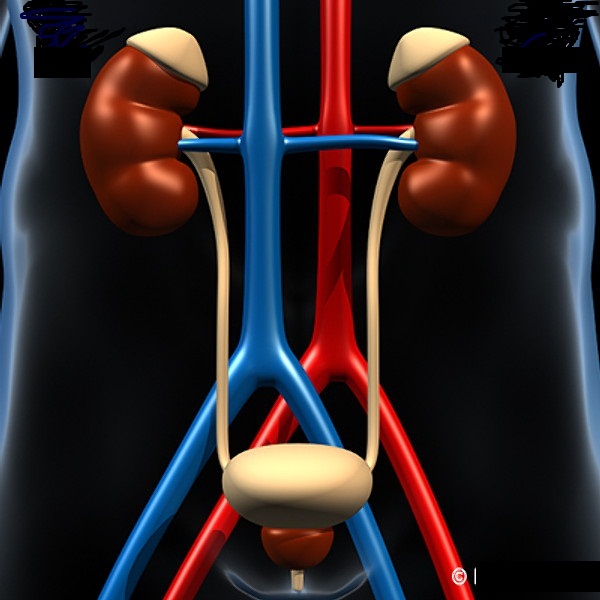 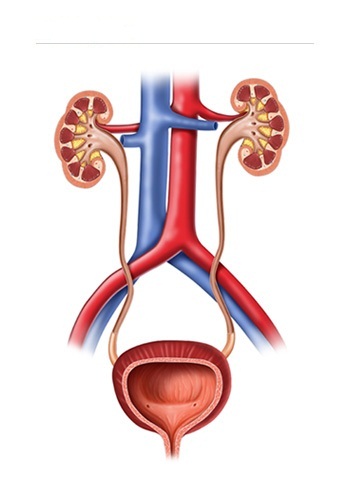 প্রধান রেচন অঙ্গ বৃক্ক/কিডনি
এর মাধ্যমে দেহের ৮০ভাগ নাইট্রোজেন ঘটিত বর্জ্য (মূত্র) বের হয়।
রেচন কী?
৩ মিঃ
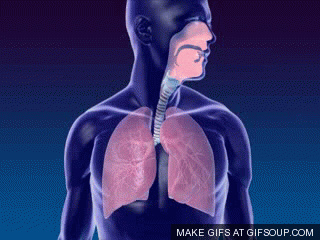 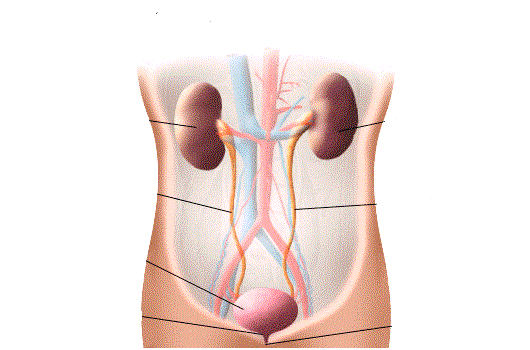 পানি, CO2, ইউরিয়া প্রভৃতি বর্জ্য প্রধানত নিঃশ্বাস বায়ু, ঘাম ও মূত্রের সাথে বের হয়। এ সকল বর্জ্য নিষ্কাশন ব্যবস্থাই হলো রেচন।
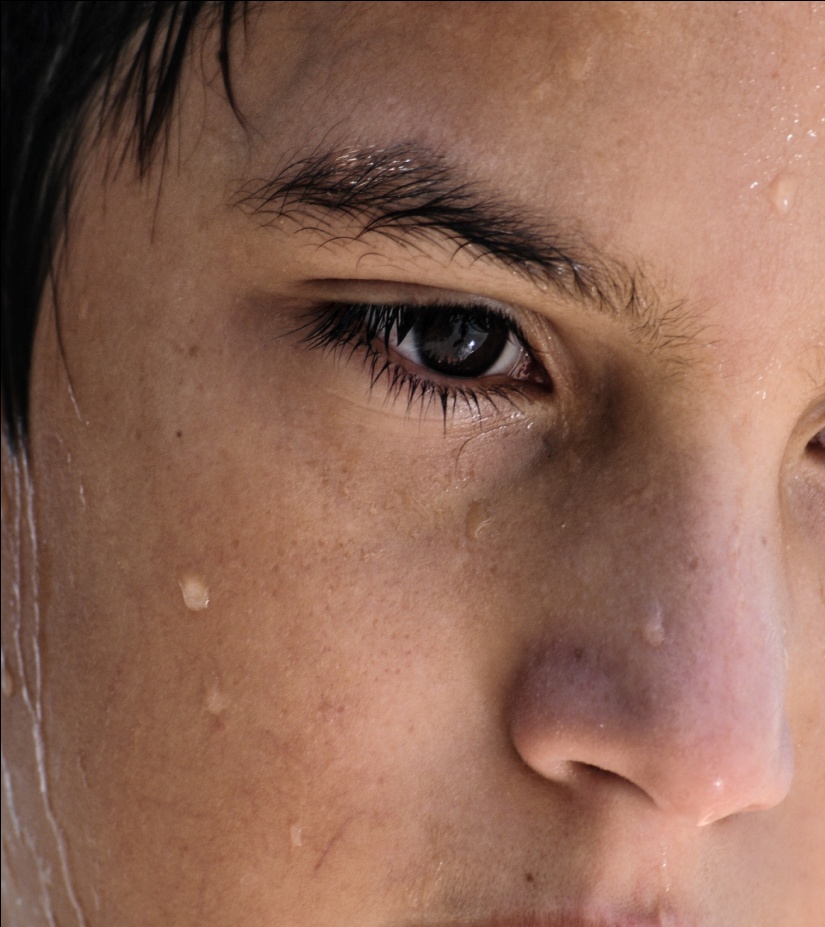 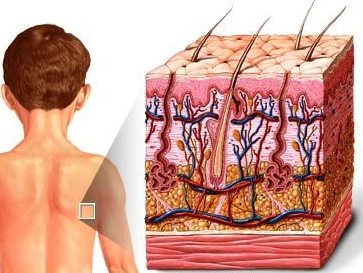 জোড়ায় কাজঃ-
৩ মিঃ
১)
২)  দেহের জন্য রেচন পদার্থের ২টি ক্ষতিকর দিক লিখ।
প্রধান রেচন অংগ বৃক্কের বিভিন্ন অংশ
৩ মিঃ
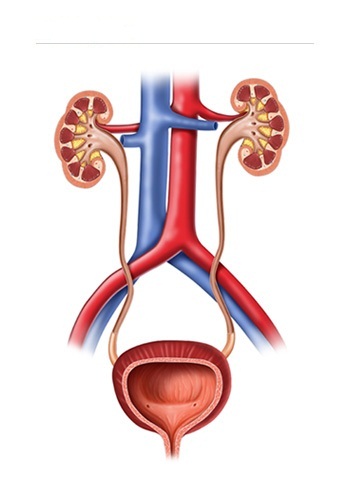 পৃষ্ঠীয় মহাধমনি
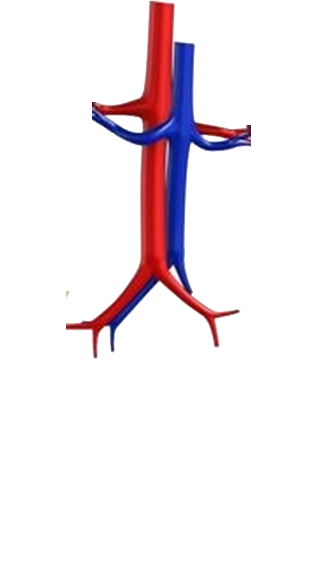 বৃক্কীয় ধমনী
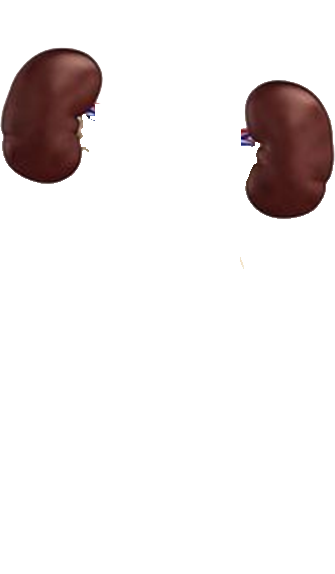 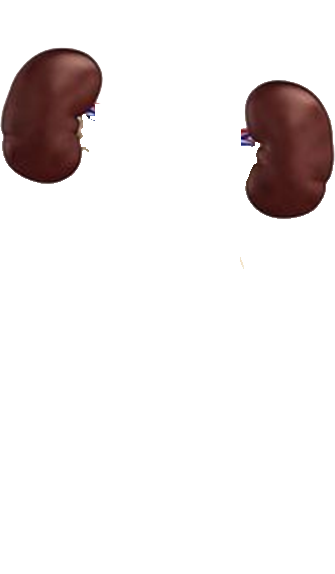 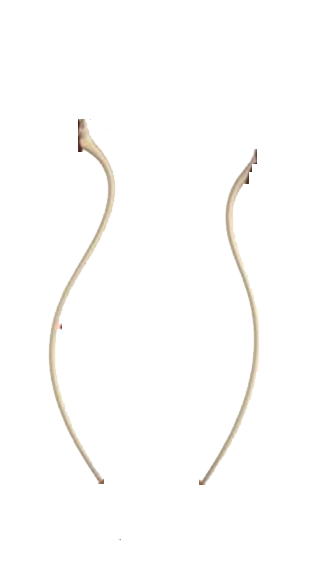 বৃক্কীয় শিরা
বৃক্ক/ কিডনি
ইউরেটার
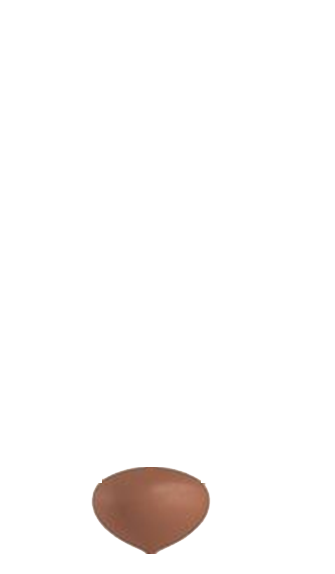 মূত্রথলি
মূত্রনালি
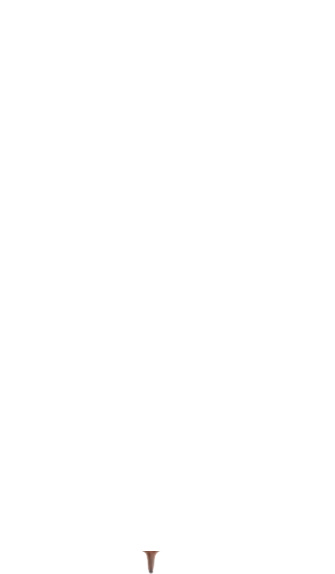 যকৃত  অ্যামাইনো এসিডকে ভেঙ্গে ইউরিয়া, ইউরিক এসিড, অ্যামোনিয়া ইত্যাদি নাইট্রোজেন ঘটিত বর্জ্য তৈরি করে।
৩ মিঃ
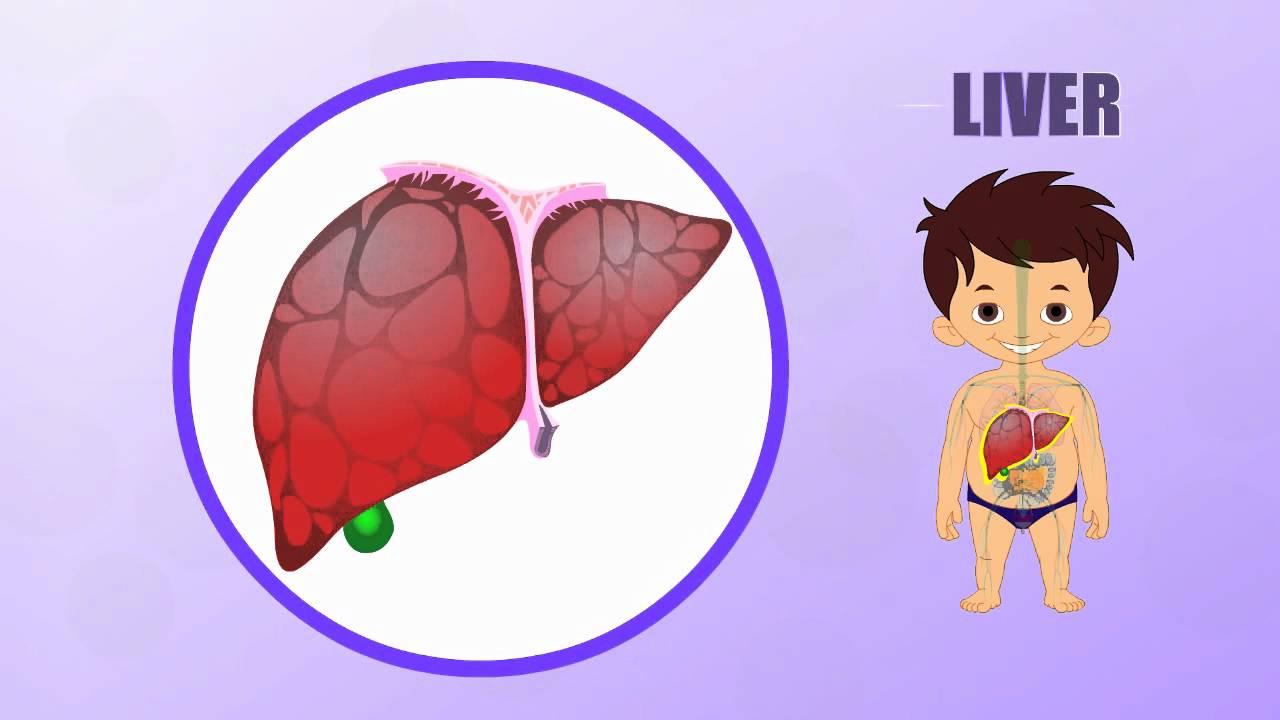 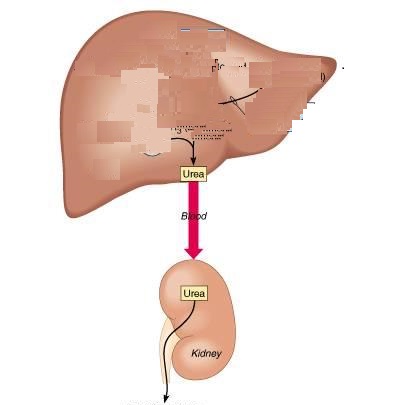 মানবদেহের এই তন্ত্রটির উক্ত বর্জ্য অপসারণে ভূমিকা উল্লেখ কর।
কিডনির সাথে তুলনা
৩ মিঃ
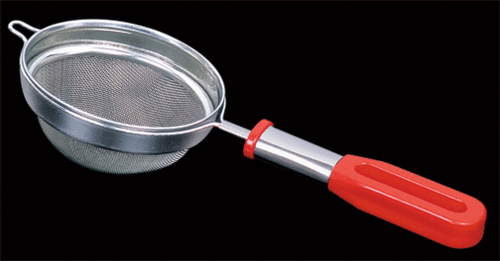 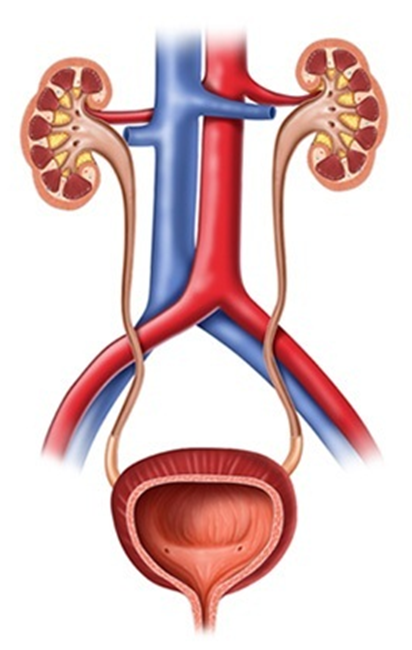 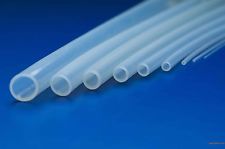 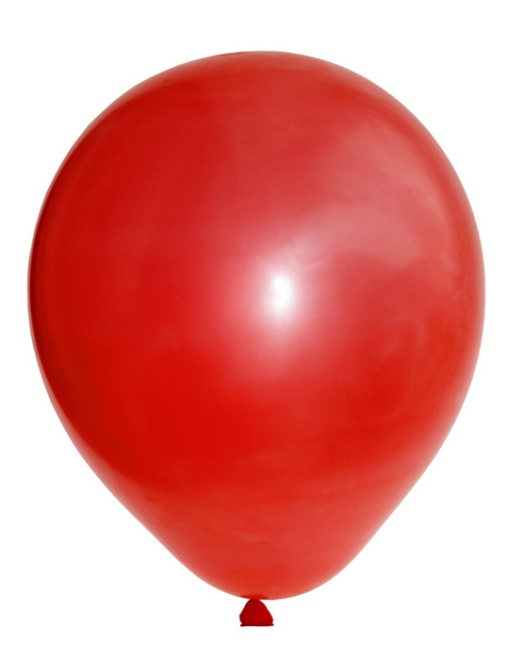 দলগত কাজঃ-
৪ মিঃ
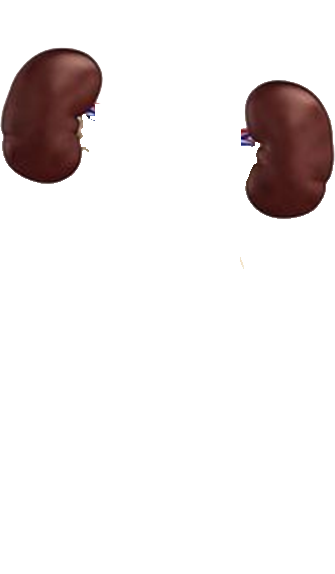 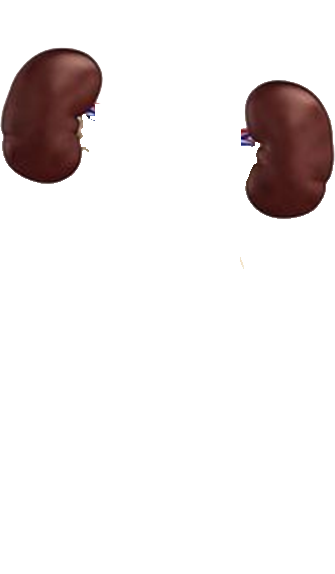 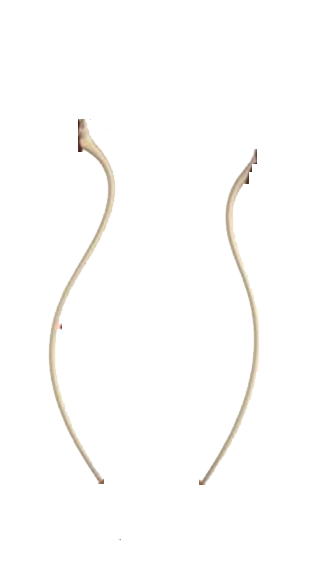 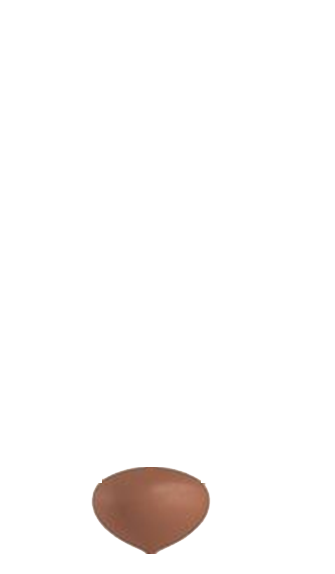 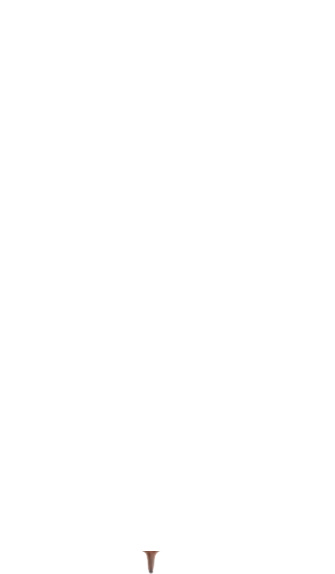 মানবদেহের এই তন্ত্রটির ভূমিকা বর্ণনা কর।
মূল্যায়ন
৪ মিঃ
১। নাইট্রোজেন ঘটিত নিষ্কাশনে মানবদেহের কোন অঙ্গটি প্রধান ভূমিকা রাখে?
২। নিঃশ্বাসের বায়ুতে কার্বন ডাই অক্সাইডের পরিমান- কত?
3। শীতের সকালে আয়নায় নিঃশ্বাস ছাড়লে কী ঘটবে?
৪। বৃক্ক রক্ত থেকে  কি ছেঁকে নেয় ?
৫। মানব দেহে প্রধান রেচনতন্ত কি?
[Speaker Notes: উত্তরে ক্লিক করলে সঠিক উত্তর পাওয়া যাবে।]
গুরুত্বপূর্ণ শব্দসমূহ
২  মিঃ
অ্যামোনিয়া
ইউরেটর
বৃক্ক
রেচন
ইউরিক রসিড
ইউরিয়া
১ মিঃ
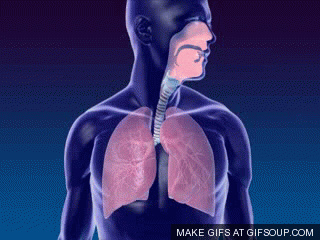 বাড়ির কাজ
নিঃশ্বাসের বায়ুতে কার্বন ডাইঅক্সাইডের উপস্থিতি কীভাবে প্রমাণ করবে?
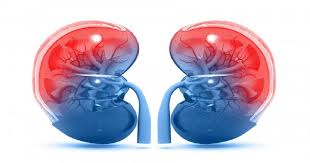 ১ মিঃ
ধন্যবাদ